Obecný úvod
Doménová jména a duševní vlastnictví
Duševní vlastnicví (?)
Zákonem chráněný výsledek činnosti která:
Duševní
Tvůrčí /inovativní
Společensky přínosná
Důvod ochrany
Externalita
Negativní 
někdo nenese plně náklady své činnosti
Pozitivní
nedostane úplné výnosy své činnosti
Pozitivní externality
nesoulad mez soukromými výnosy a společenským užitkem
Nevzniká žádoucí počet statků, které způsobují tyto externality
Příklady statků s pozitivními externalitami
Základní výzkum
Vynálezy
Nová technická řešení
Umělecké dílo
Možnosti podpory pozitivních externalit
Vládní podpora (subvence)



Zákonná regulace
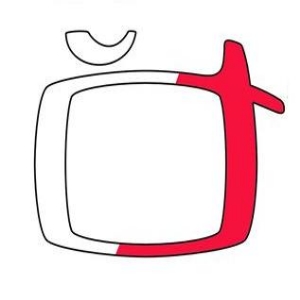 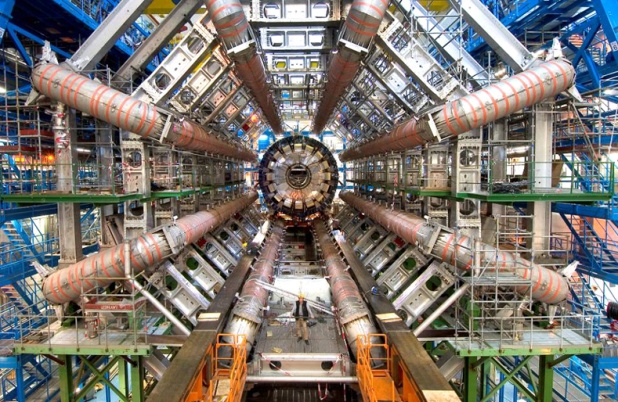 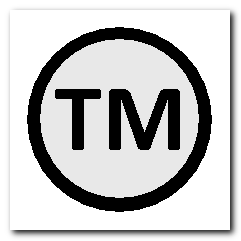 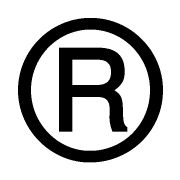 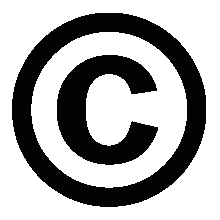 Zákonná regulace
Zřízení výhradních práv 
Exkluzivita k užívání
Exkluzivita k udělení souhlasu s užíváním
Vytvoření kategorií statků s výhradními právy
Umělecké dílo
Vynález 
Technické řešení 
Architektura Chipu atd
Pozitivní právní úprava
Základní rozdělení
Duševní vlastnictví
Autorská práva
Výsledky tvůrčí činnosti fyzických osob
Průmyslová práva
Podpora inovací využitelných v hospodářství
Ochrana označení výrobců, výrobků,
Srovnání
Autorská práva
Průmyslová práva
Práva k dílům
Práva výkonných umělců
Práva pořizovatelů zvukových a obrazových záznamů
Práva k databázi
Ochrana software (!)
Patenty
Průmyslové vzory
Ochranné známky
Chráněná krajinná označení
Topografie polovodičů
Odrůdy rostlin
Ochrana software
Autorská a související práva
Průmyslová práva
Vznikají okamžikem vytvoření
Není nutnost registrace

Obvykle svázána s autorem a nepřevoditelná
Autor uděluje pouze licence
Skutečná ochrana vzniká až registrací


Není nutně svázána s původcem – dá se obvykle „přepsat“ na jinou osobu 
Je možné udělit licence
Srovnání
Autorská práva a práva související
Předmět práva autorského
Dílo
jedinečný výsledek
tvůrčí činnosti autora
vyjádřeno v jakékoli objektivně vnímatelné podobě
 bez ohledu na jeho rozsah, účel nebo význam
Druhy (demonstrativní výčet)
Slovesné vyjádřené řečí nebo písmem
Hudební
Dramatické a hudebně dramatické
Choreografické a pantomimické
Fotografické
Audiovizuální, 
Výtvarné (malířské, grafické a sochařské)
Architektonické 
Užitné umění 
Kartografické.
Výjimky
Úřední dílo
Státní symboly
Výtvory tradiční lidové kultury
Autor
Fyzická osoba, která dílo vytvořila
Může být anonymní či pseudonymní
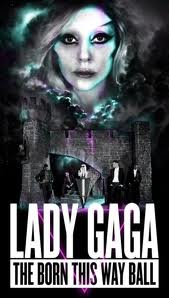 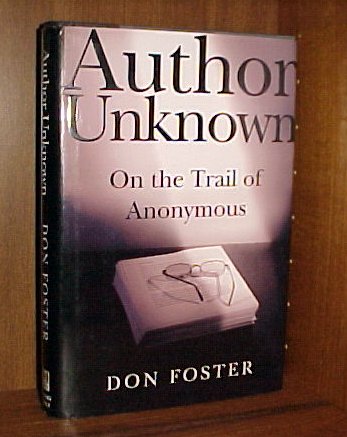 Obsah práva autorského
Osobnostní práva
Rozhodnout o zveřejnění
Právo osobovat si autorství
Nedotknutelnost díla
Obsnostních práv se autor nemůže vzdát
nepřevoditelná 
smrtí autora zanikají.
Majetková práva
právo na rozmnožování díla (§ 13),
právo na rozšiřování originálu nebo rozmnoženiny (§ 14),
právo na pronájem originálu nebo rozmnoženiny (§ 15),
právo na půjčování originálu nebo rozmnoženiny (§ 16), 
právo na vystavování originálu nebo rozmnoženiny (§ 17),
právo na sdělování díla veřejnosti (§ 18),
Pozor
Trvání majetkových práv
Vznik se vznikem díla
70 let po smrti autora
Výjimky:
3 step test
Pro každou výjimku platí že
Zákonem přesně vymezena
užití díla není v rozporu s běžným způsobem užití díla
nejsou nepřiměřeně dotčeny oprávněné zájmy autora
Volná užití
Osobní potřeba
Kopie pro osobní potřebu
Užití s předvedením zákazníkovi či opravou přístroje
Zákonné licence (neúplný výčet)
Citace
Propagace výstavy 
Propagace prodeje
Úřední a zpravodajská
Školní díla
Užití při náboženském obřadu
Knihovní licence
Zdravotně postižené
Licence
Smluvní vztah
Autor – Nabyvatel
Nevyžaduje písemnou formu 
Výhradní licence musí být písemná
Předmět je oprávnění dílo užít
Místně, časově a funkčně vymezené
Zvláštní kategorie děl
Zaměstnanecké dílo
Dílo na objednávku
Kolektivní dílo
Školní dílo
Audiovizuální dílo
vytvořené uspořádáním děl audiovizuálně užitých
Autorem audiovizuálního díla je jeho režisér
Počítačový program
Chráněn jako dílo literární
Myšlenky a principy, na nichž je založen jakýkoli prvek počítačového programu, nejsou chráněny.
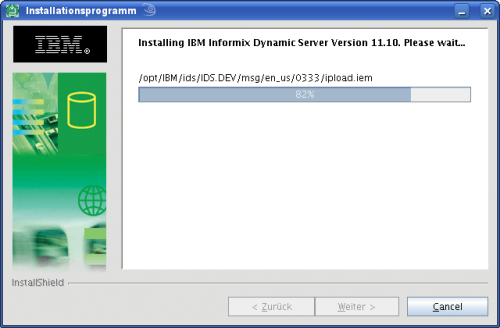 Práva související s právem autorským
Práva související
Práva výkonného umělce k uměleckému výkonu
Právo výrobce zvukového záznamu k jeho záznamu
Právo výrobce zvukově obrazového záznamu k jeho prvotnímu záznamu
Právo rozhlasového a televizního vysílatele k jeho vysílání
Zvláštní právo pořizovatele k databázi
Průmyslová práva
Druhy
Patenty
Průmyslové vzory
Ochranné známky a práva na označení
Chráněná krajinná označení
Topografie polovodičů
Odrůdy rostlin
Ochrana software (ve vybraných zemích)
Patent
Ochrana vynálezu –
Nový
Výsledkem vynálezecké činnosti 
průmyslově využitelný
Právo na patent má původce 
Zlepšovací návrh
Málo používaná kategorie
Nechrání se patentem
Užitný vzor
Nové technické řešení
Přesahuje rámec pouhé odborné dovednosti
Je průmyslově využitelné
Průmyslový vzor
vzhled výrobku nebo jeho části
design
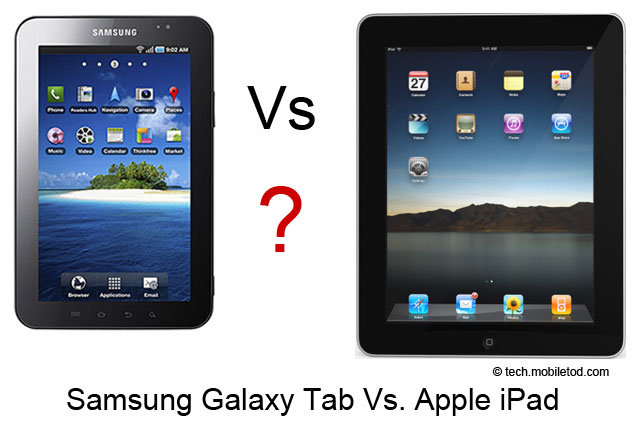 Práva na označení
ochranné známky,
označení původu 
zeměpisná označení,
obchodní jméno
nezapsaná označeni,
Ochranná známka
jakékoliv označení schopné grafického znázornění, 
zejména slova, včetně osobních jmen, barvy, kresby, písmena, číslice, tvar výrobku nebo jeho obal
způsobilé odlišit výrobky nebo služby jedné osoby od výrobků nebo služeb jiné osoby